2024-12-02
Dokumenty niezbędne do rozliczenia projektu - kontrola
FE SL 2021-2027
Departament 
Europejskiego Funduszu Rozwoju Regionalnego
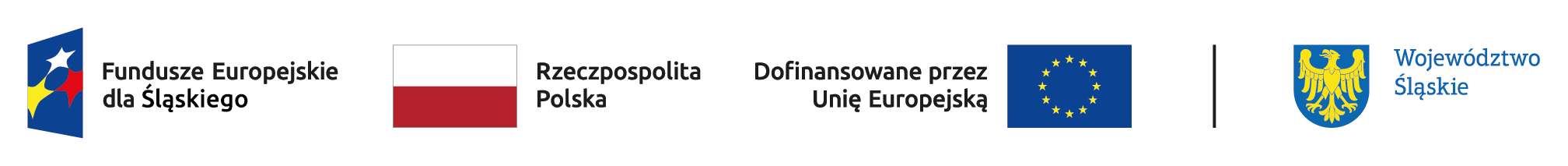 Od czego zacząć?
2
Chcę zrefundować wydatki – i co teraz?
Dodaj zamówienie do CST2021 i dołącz do niego umowę zawartą z wykonawcą. NIE PRZESYŁAJ ZAMÓWIENIA DO CST2021.
Wypełnij matrycę ryzyka dla zamówienia. Dodaj matrycę ryzyka, protokół z postępowania, wyniki kontroli innych podmiotów (jeśli takie przeprowadzono) oraz załączniki z postępowania do zamówień (o ile zamówienie jest wysokiego ryzyka) w CST2021. Wyślij zamówienie. Uzupełnij zakładkę "KONTRAKTY" i prześlij kontrakt.
Wypełnij zestawienie zamówień do wniosku o płatność i dołącz go w CST2021 do wniosku.
Złóż wniosek o płatność wraz z niezbędnymi załącznikami.
IZ zweryfikuje wniosek o płatność i zamówienia o wysokim stopniu ryzyka.
IZ wypłaci należne środki.
3
Zdobądź potrzebne informacje
Jak dodać zamówienia oraz kontrakty do CST2021:
Instrukcja Beneficjenta SL2021 – zamówienia publiczne opracowane przez Ministerstwo Funduszy i Polityki Regionalnej
Kontrola oraz wymogi IZ odnośnie zamówień
Przewodnik dla beneficjentów FE SL 2021-2027 (projekty EFRR)
Jak wypełnić matryce ryzyka i zestawienie zamówień w projekcie
Zestawienie dokumentów niezbędnych do rozliczenia projektu 
UWAGA: zawsze patrz na aktualną wersję dokumentów.
4
Pierwszy krok
Przygotuj dokumenty z zamówień: 
z których chcesz zrefundować wydatki, 
dla których chcesz wypełnić matryce ryzyka.
5
Matryca ryzyka
6
Czym jest matryca ryzyka?
Matryca to narzędzie, które pozwala na oszacowanie ryzyka związanego z danym zamówieniem i przyporządkowanie go do grupy niskiego lub wysokiego ryzyka.

Matrycę ryzyka wypełnia się dla zamówień o wartości szacunkowej przekraczającej 50 000 zł netto.
7
Jak to działa?
Odpowiedziom na pytania zawarte w matrycy odpowiadają punkty. 
O zakwalifikowaniu zamówienia do grupy niskiego lub wysokiego ryzyka decyduje ilość uzyskanych punktów. Punkty naliczają się automatycznie. Wynik analizy, czyli poziom ryzyka (komunikat WYSOKI/NISKI) generuje się automatycznie po odpowiedzi na wszystkie pytania.
8
Który wzór matrycy wybrać?
Matrycę ryzyka PZP wybieram, jeśli:
muszę stosować ustawę Prawo zamówień publicznych, a wartość mojego zamówienia jest równa lub przekracza 130 000 zł netto;
jestem zamawiającym sektorowym, a wartość szacunkowa zamówienia jest równa lub przekracza "progi unijne".
10
Matryca ryzyka poniżej progów i poza PZP wybieram, jeśli:
muszę stosować ustawę Prawo zamówień publicznych, a wartość szacunkowa mojego zamówienia jest niższa 130 000 zł netto ale wyższa niż 50 000 zł netto;
jestem zamawiającym sektorowym, a wartość szacunkowa mojego zamówienia jest niższa 130 000 zł netto ale wyższa niż 50 000 zł netto;
jestem zamawiającym sektorowym, a wartość szacunkowa mojego zamówienia jest niższa od progów unijnych ale wyższa niż 50 000 zł netto;
nie muszę stosować ustawy Prawo zamówień publicznych, a wartość mojego zamówienia jest wyższa niż 50 000 zł netto.
11
Jak prawidłowo wypełnić matrycę?
12
Na co zwrócić uwagę?
Korzystaj zawsze z aktualnego wzoru matrycy.
Zapoznaj się z instrukcją wypełniania matrycy.
Wzory matryc zostały sporządzone w programie Excel365, jeżeli Excel którym dysponujesz jest starszy niż wersja z 2019 roku matryca może utracić swoje właściwości. W takim przypadku skontaktuj się mailowo lub telefonicznie z pracownikiem Referatu kontroli projektów w Departamencie Europejskiego Funduszu Rozwoju Regionalnego (FR-RKPR). Nasze dane to:
Paulina Solecka - Szponar, tel. (032) 77 40 156 / (032) 77 44 638 , e-mail: paulina.solecka-szponar@slaskie.pl;
Natalia Wochnik, tel. (32) 77 40 155 / (32) 77 44 406, e-mail: natalia.wochnik@slaskie.pl;
Marta Kurek, tel. (32) 77 40 142/ (32) 77 44 287, e-mail: marta.kurek@slaskie.pl;
Kinga Powroźnik, tel. (32) 77 40 142/ (32) 77 44 255, e-mail: kinga.powroznik@slaskie.pl. 
Po wypełnieniu matrycy zapisz ją w formacie .pdf, podpisz ją podpisem elektronicznym lub podpisem zaufanym lub podpisem osobistym oraz dołącz ją do zamówienia w systemie CST2021. Uwaga: matrycę podpisuje osoba upoważniona do reprezentowania Beneficjenta.
13
Mam już wynik – co dalej?
14
NISKI POZIOM RYZYKA
Dołącz do zamówienia utworzonego w CST2021: 
 matrycę ryzyka dla zamówienia;
 protokół z postępowania;
 wyniki kontroli przeprowadzonych przez inne niż IZ FE SL podmioty (o ile zostały przeprowadzone);
 do zamieszczonego wcześniej kontraktu dodaj ewentualne aneksy, które nie były sporządzone na moment wprowadzenia zamówienia do CST2021.
Prześlij zamówienia i kontrakt w CST2021.
Wypełnij zestawienie zamówień do wniosku o płatność i dołącz go w CST2021 do wniosku.
Zamówienie NIE będzie kontrolowane przez IZ (przewiduje się wyjątki od tej zasady). Jeżeli kontrola będzie konieczna wezwiemy Cię do uzupełnienia kompletnej dokumentacji postępowania.
15
WYSOKI POZIOM RYZYKA
Dołącz do zamówienia utworzonego w CST2021: 
matrycę ryzyka dla zamówienia;
 inne dokumenty tworzące kompletną dokumentację postępowania;
 protokół z postępowania;
 wyniki kontroli przeprowadzonych przez inne niż IZ FE SL podmioty (o ile zostały przeprowadzone);
 do zamieszczonego wcześniej kontraktu dodaj ewentualne aneksy, które nie były sporządzone na moment wprowadzenia zamówienia do CST2021.
Prześlij zamówienia i kontrakt w CST2021.
Wypełnij zestawienie zamówień do wniosku o płatność i dołącz go w CST2021 do wniosku.
Zamówienie będzie kontrolowane przez IZ.
16
Kompletna dokumentacja postępowania
Wykaz dokumentów z zamówień udzielonych na podstawie ustawy Pzp znajduje się na stronach Biuletynu Informacji Publicznej: Kwestionariusz kontroli.
Przykładowy wykaz dokumentów z zamówień udzielanych na podstawie zasady konkurencyjności i zamówień o wartości szacunkowej przekraczającej 50 000 zł netto (do których nie ma zastosowania ustawa PZP) odnajdziesz w Przewodniku dla beneficjentów FE SL 2021-2027.
Jeżeli z przyczyn technicznych dołączenie w CST2021 wymaganych dokumentów nie będzie możliwe, dopuszcza się inne sposoby przesłania dokumentów z zastrzeżeniem, że nie może to być nośnik danych typu karta pamięci, dysk zewnętrzny, pendrive, płyta CD/DVD czy pamięć flash. 
Alternatywny sposób przekazania danych należy ustalić z przedstawicielem                 FR-RKPR.
17
Zestawienie zamówień do wniosku o płatność
18
Na co zwrócić uwagę?
Zestawienie jest obowiązkowym załącznikiem do wniosku o płatność.
Zestawienie wypełnij dla konkretnego wniosku o płatność.
W zestawieniu wpisz tylko te zamówienia, z których wydatki przedstawiłeś w tym wniosku.
Podczas wypełniania zestawienia korzystaj z podpowiedzi wyświetlanych w komórce.
Nierozerwalną częścią zestawienia są:
matryce ryzyka dla wykazanych tu zamówień (o wartości szacunkowej przekraczającej 50 000 zł netto), 
protokoły z postępowań o udzielenie zamówień,
kontrakty z wykonawcami,
wyniki kontroli przeprowadzonych przez inne niż IZ FE SL podmioty (o ile zostały przeprowadzone),
które dołączyłeś do przesłanych w systemie CST2021 zamówień.
Pamiętaj o podpisaniu zestawienia.
W module kontakty, w systemie LSI2021 wpisz dane osób, z którymi będziemy kontaktować się weryfikując wniosek o płatność oraz zamówienia.
19
Zamówienia i kontrakty w CST2021
20
Na co zwrócić uwagę?
Korzystaj z instrukcji użytkownika aplikacji SL2021 opracowanych przez Ministerstwo Funduszy i Polityki Regionalnej. Pamiętaj by zawsze korzystać z aktualnej wersji instrukcji. 
W CST2021 tworzy się i przesyła się tylko zamówienia związane z wydatkami kwalifikowalnymi.
Zamówienia (o wartości szacunkowej przekraczającej 50 000 zł netto) należy dodawać w systemie na bieżąco. Natomiast przesłać je  należy w CST2021 tuż   przed złożeniem wniosku o płatność, w którym wykazuje się wydatki z tych zamówień.
Zamówień, których wartość nie przekracza kwoty 50 000 zł netto nie przesyła się w CST2021,                 ale informację o takich zamówieniach uwzględnia się w zestawieniu zamówień w projekcie do wniosku o płatność. W zestawieniu zamówień wpisuje się wszystkie zamówienia, z których wydatki przedstawiono w danym wniosku o płatność.
Z uwagi na ograniczenia techniczne w CST2021 (moduł Zamówienia Publiczne) i brak możliwości wyboru trybów pozaustawowych, w przypadku:
zamówień udzielanych na podstawie zasady konkurencyjności i zamówień o wartości szacunkowej przekraczającej 50 000 zł netto (do których nie ma zastosowania ustawa PZP) wszczętych przed ogłoszeniem regulaminu wyboru trzeba wybrać z listy opcję „tryb podstawowy”, 
zamówień wyłączonych ze stosowania zasady konkurencyjności lub ustawy PZP trzeba wybrać z listy opcję „zamówienie z wolnej ręki”.
W polu „uwagi” należy wpisać odnośnik do strony postępowania.
W polu „wartość zamówienia” należy wpisać wartość szacunkową, a nie wartość zawartej umowy. Wartość kontraktu uzupełnia się przy tworzeniu kontraktu z wykonawcami (kolejny krok po utworzeniu i przesłaniu zamówienia).
21
Pytania, wątpliwości?
Urząd Marszałkowski Województwa Śląskiego 
Departament Europejskiego Funduszu Rozwoju Regionalnego
Referat Kontroli Projektów
Kierownik Referatu:  Piotr Ryza (32) 77 40 621
e-mail: piotr.ryza@slaskie.pl
Matryca ryzyka dot. zamówień, zestawienie zamówień do wniosku o płatność
Paulina Solecka - Szponar, tel. (032) 77 40 156 / (032) 77 44 638 , e-mail: paulina.solecka-szponar@slaskie.pl;
Natalia Wochnik, tel. (32) 77 40 155 / (32) 77 44 406, e-mail: natalia.wochnik@slaskie.pl
e-mail: kontroleEFRR@slaskie.pl
 Kontrola zamówień
Marta Kurek, tel. (32) 77 40 142/ (32) 77 44 287, e-mail: marta.kurek@slaskie.pl;
Kinga Powroźnik, tel. (32) 77 40 142/ (32) 77 44 255, e-mail: kinga.powroznik@slaskie.pl
Kontrola rzeczowa, wizyty monitoringowe
Aleksandra Kozera, tel. (32) 77 40 142/ (32) 77 44 292, e-mail: aleksandra.kozera@slaskie.pl
22
Dziękuję za uwagę.Marta Kurek
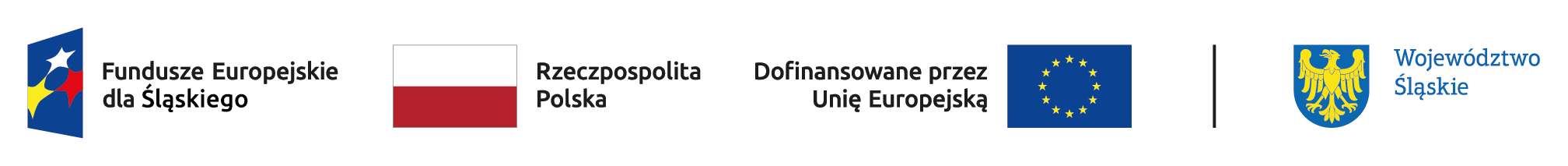